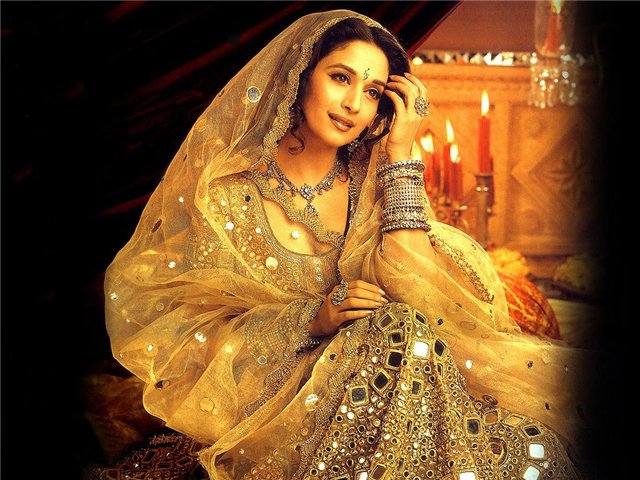 Искусство индийского танца
Учитель ИЗО и МХК
 Смирнова Л.В.
Танец
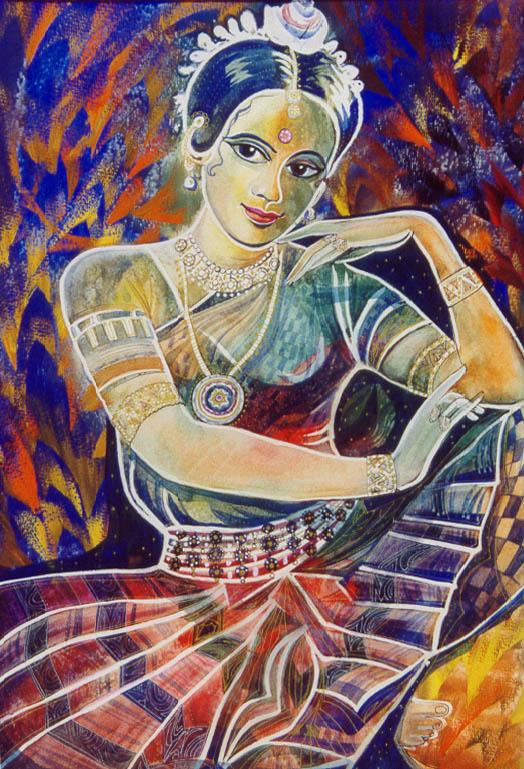 Вид искусства, художественный образ в котором создается средствами пластических и ритмических движений тела.
     Ученые – языковеды прослеживают происхождение слова «танец» от санскритского 9древнейшего индийского литературного языка, являющегося основой языков индоевропейской группы) – «танди», «тандва», что означает «бить», «хлопать».
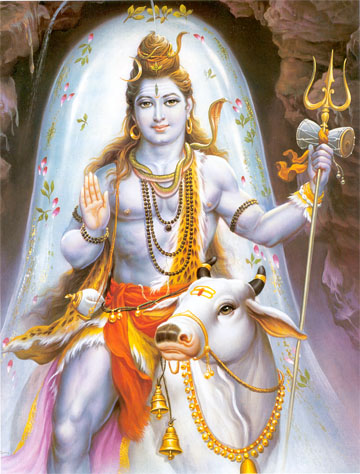 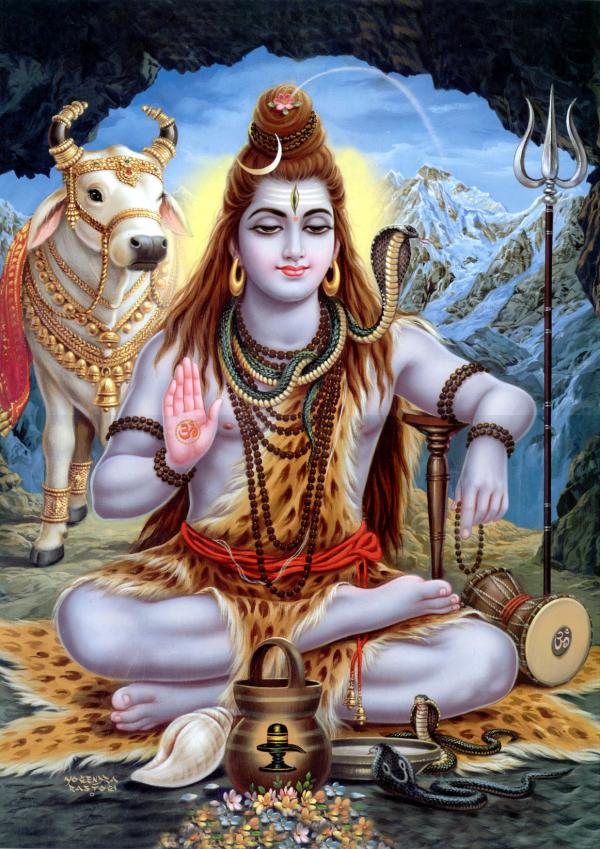 Согласно легендам, танец был порожден богом Шивой – космическим царем танцев. Считалось, что между земными людьми и Шивой божественная связь осуществлялась именно через искусство танца.
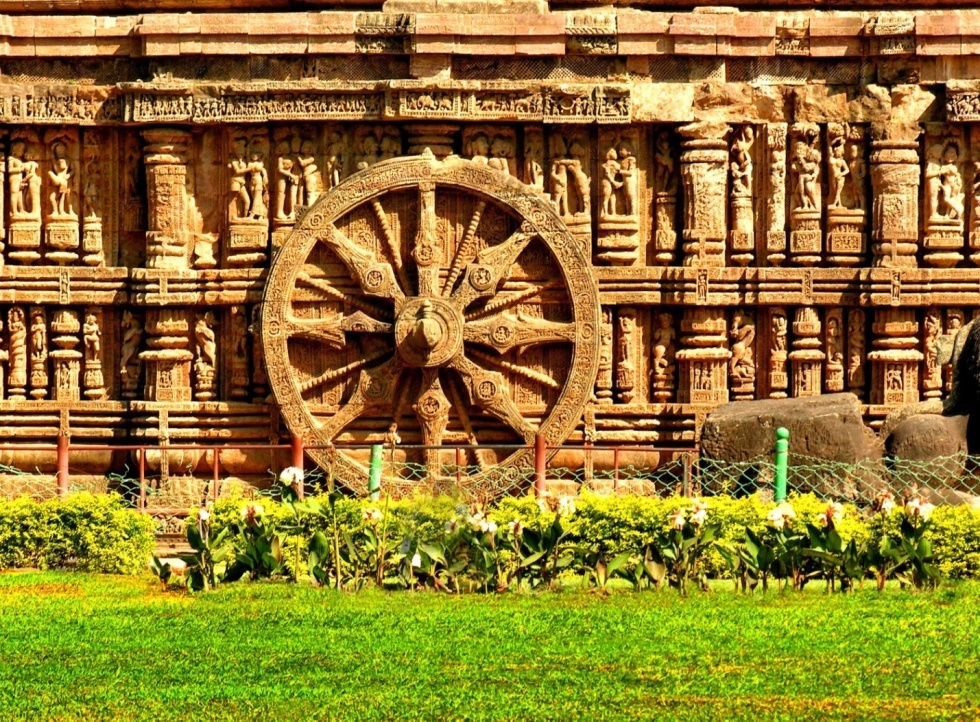 При сооружении храмов архитекторы предусматривали специальные площадки или залы для исполнения танцев.
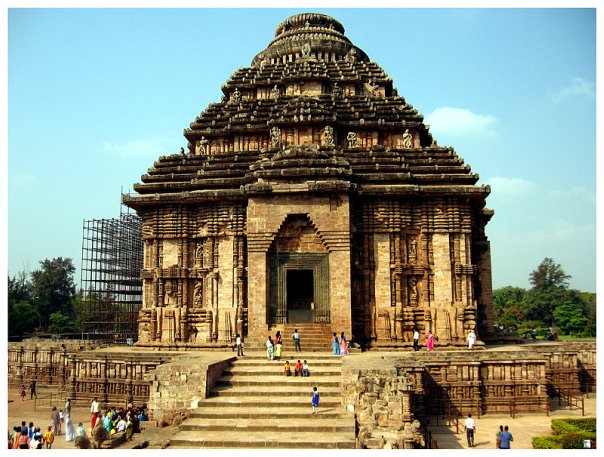 В храме Солнца в Конараке есть огромный зал Танца, стены которого украшают резные фигуры танцовщиц и музыкантов.
Система индийского классического танца
Ее основные положения были изложены в еще в древнем трактате «Натьяшастра», который стал настоящей энциклопедией театрального и танцевального искусства.
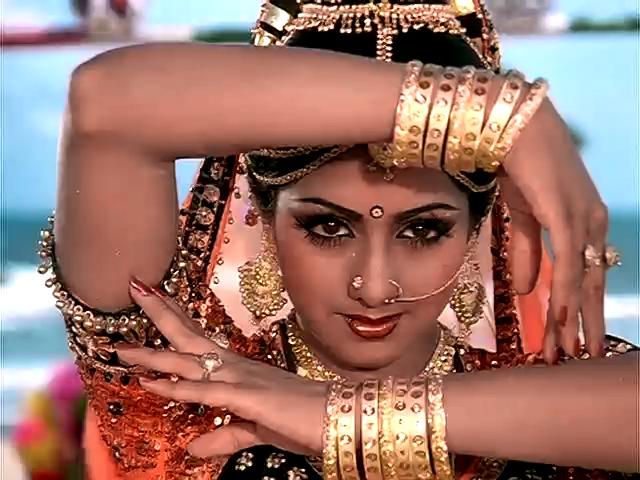 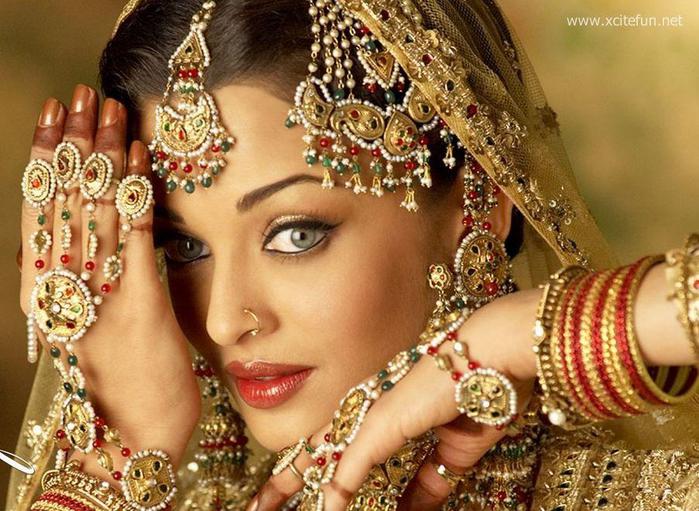 Искусство индийского танца имеет синтетический характер, оно включает в себя музыку, поэзию, драматическое искусство и пантомиму.
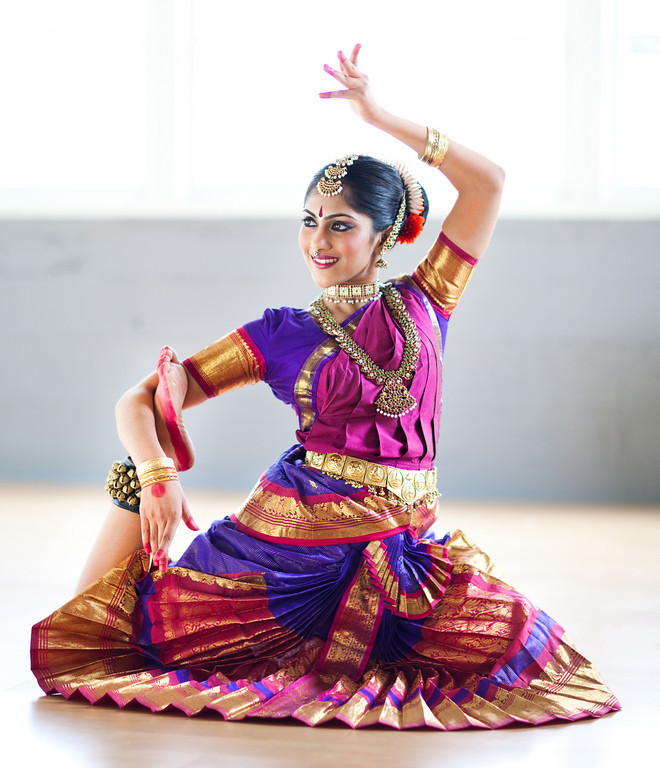 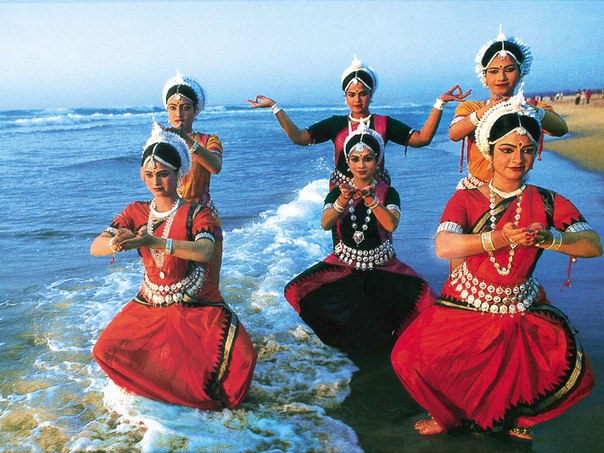 Существует два вида классического индийского танца: сольный танец в одном из семи главных танцевальных стилей и танцевальная драма.
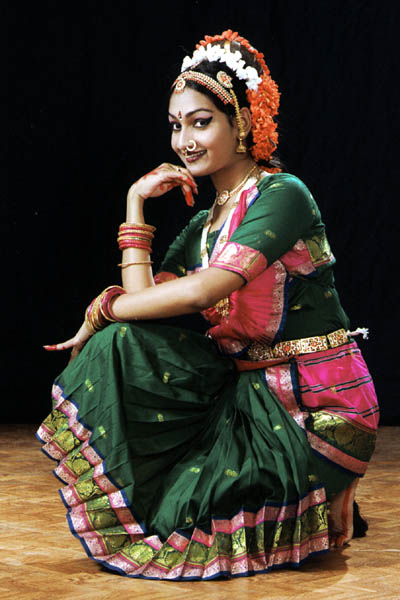 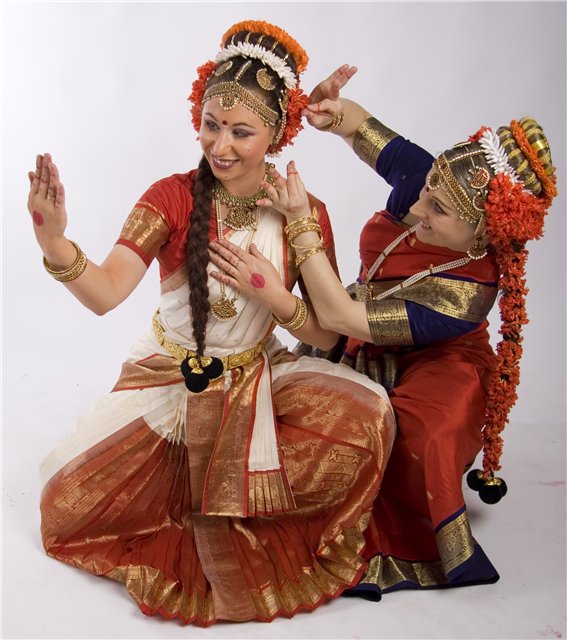 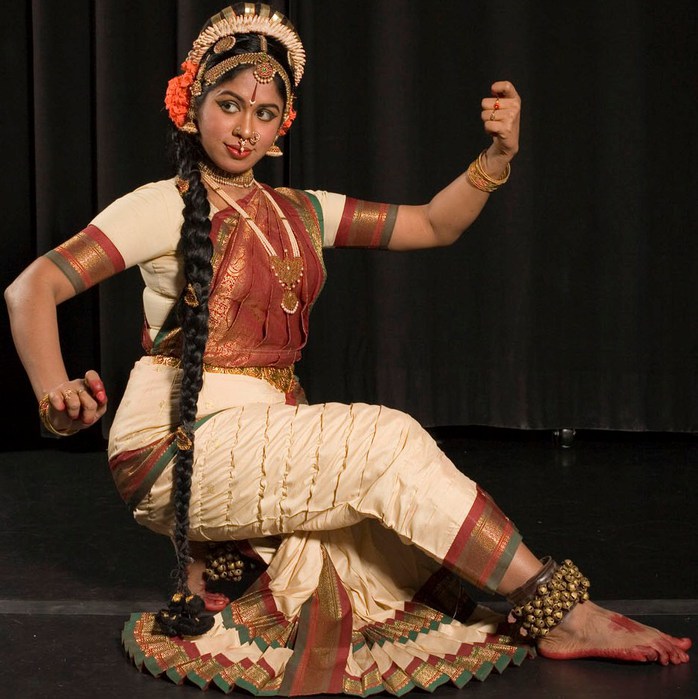 Все танцы должны быть построены на передаче девяти основных эмоций: счастья, сострадания, отваги,  гнева, отвращения, страха, печали, удивления и умиротворения.
Язык жестов танцора
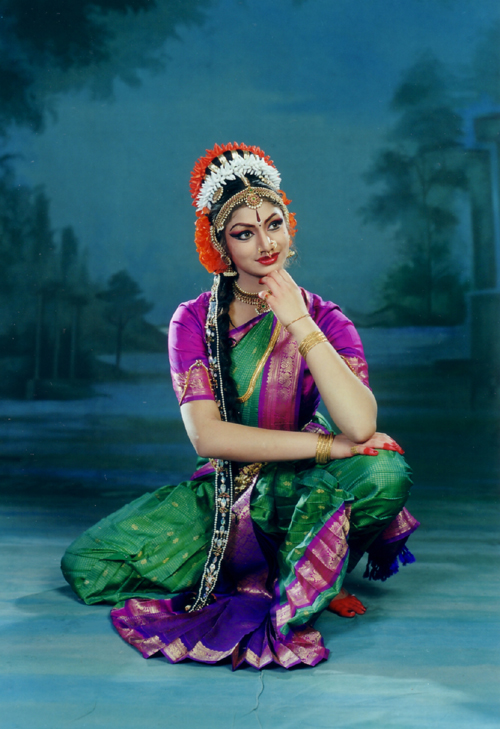 Он сложился еще в древности и поучил название – мудра. Этот язык насчитывал 37 положений кистей рук, 13 – головы, 9 – шеи, 10 – тела, 36 – глаз.
Движения рук танцора
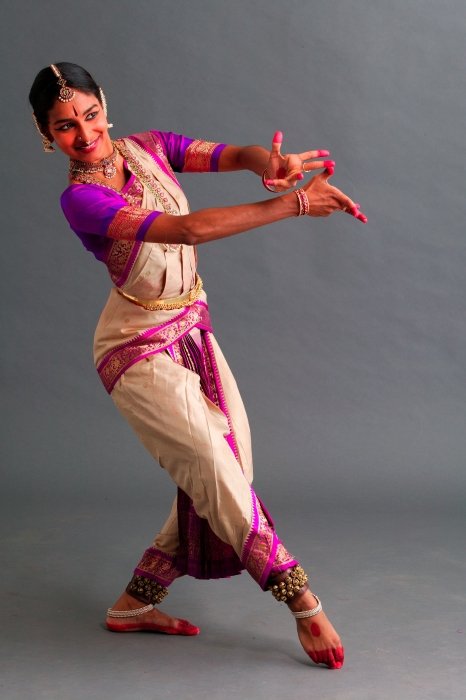 Являются самой удивительной особенностью индийского танца. Жесты могут быть подражательными, описательными, подсказывающими и даже символическими, они передают целую гамму чувств и эмоций.
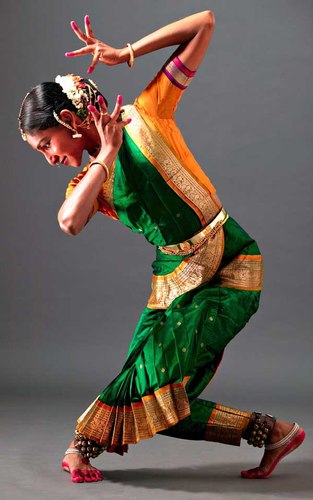 Движения рук говорят: приди, уйди, нет; они благословляют, ладонь становится раскрывающейся чашечкой лотоса, с кончиков пальцев словно слетают птицы. Движения могут обозначать небо  и землю, семь морей и преисподнюю.
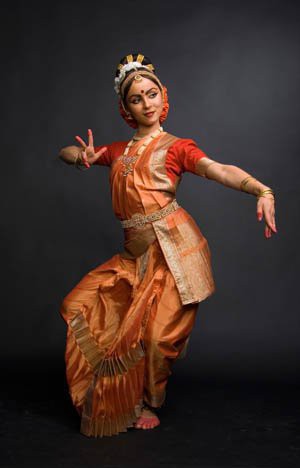 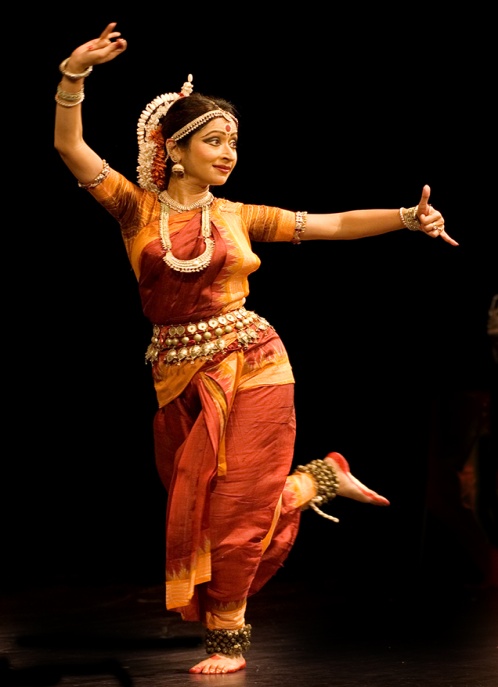 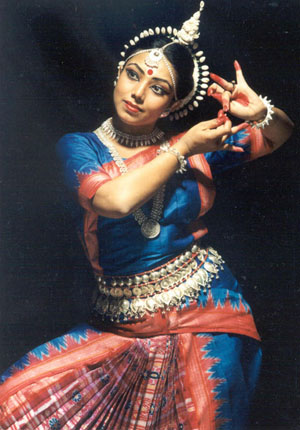 При сольном исполнении танцовщица может танцевать несколько ролей: вот она выступает в облике неверного возлюбленного, который склоняется перед любимой и молит ее о прощении, касаясь ее ног, и клянется отныне быть верным навеки; а вот вновь становится оскорбленной женщиной, укоряет возлюбленного, «говорит», как устала от его лжи и т.д. Все эти жизненные ситуации изображены очень ярко.
Костюм  танцора
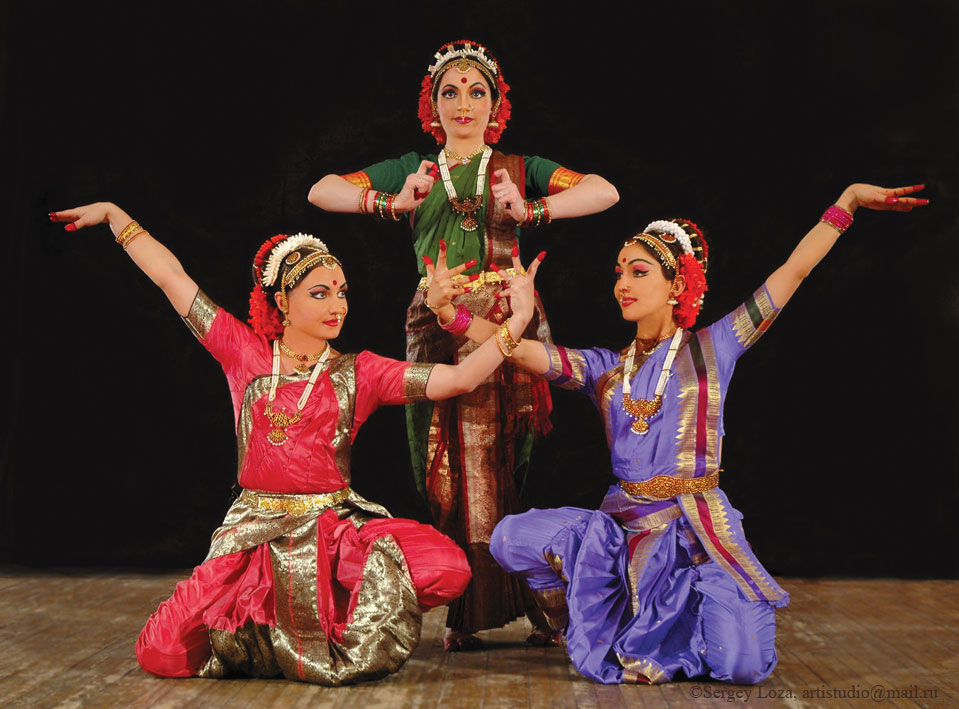 Обычно для танца используются костюмы ярких насыщенных цветов, символизирующие счастье, силу и энергию жизни. Костюм включает огромное количество украшений.
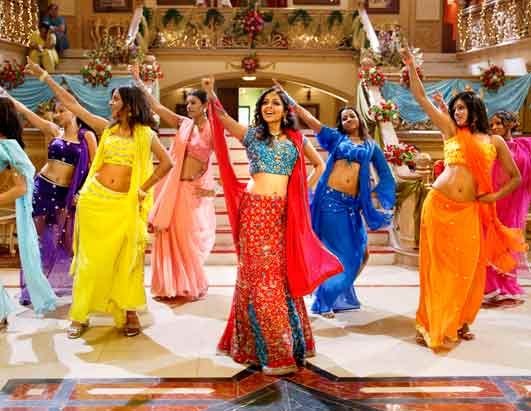 На руках танцовщицы – золотые браслеты и цепочки, в волосы вплетены золотые заколки и цветы, голову охватывает изящный обруч, на груди – ожерелье с подвеской, на ногах – браслеты и колокольчики.
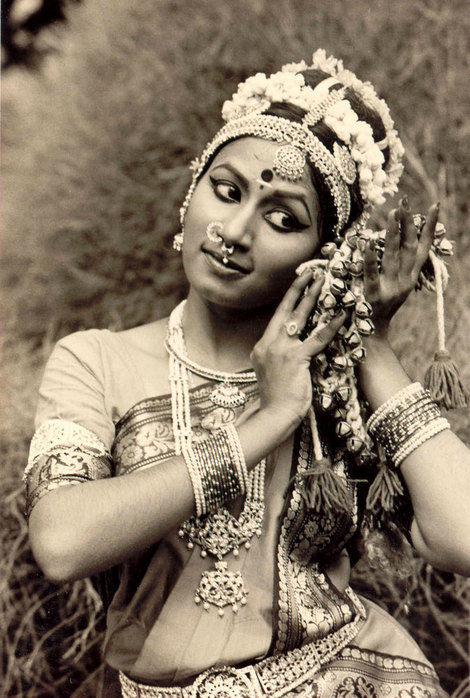 Танец – это средство, помогающее выразить все наши чувства в изящной и красивой форме. И если во всем мире существует языковой барьер, то язык танца – универсален и понятен всем.
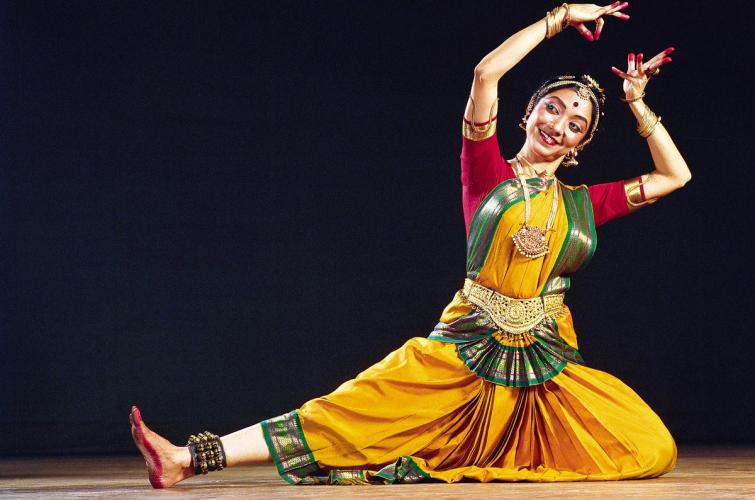 Спасибо за внимание!
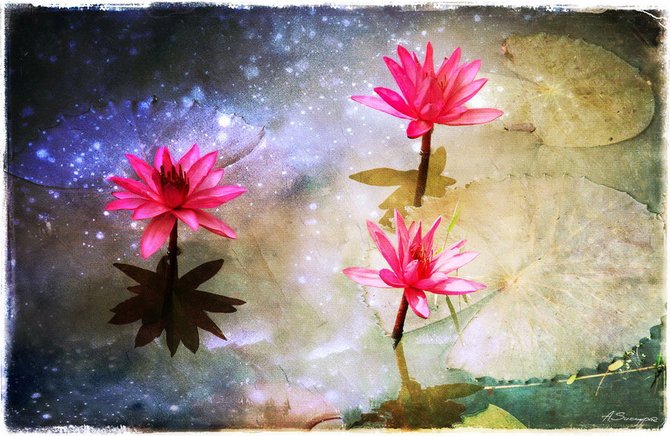